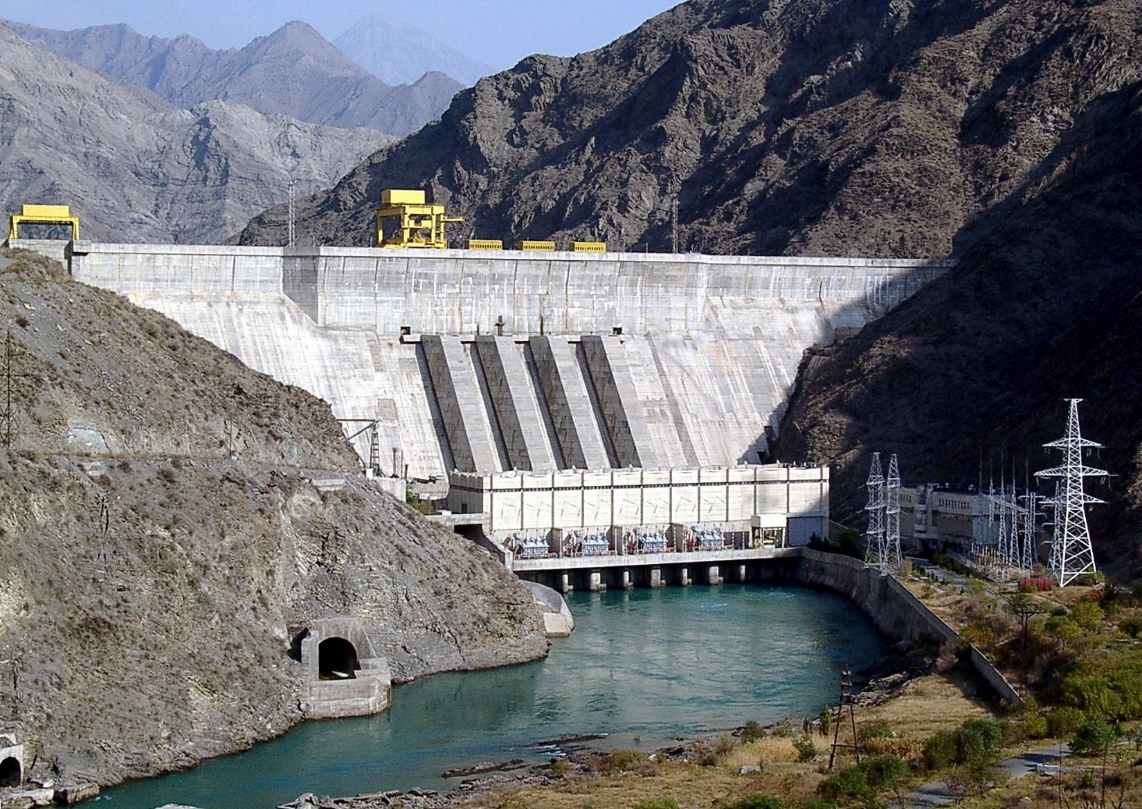 CONSTRUCTION OF THE KARA-KUL SMALL HPP
Brief information:

The project involves the construction of a small hydroelectric power station with a capacity of 18 MW at Karasuu river, in the western part of the city Karakul, Jalalabad area, in the area former concrete factory. This project is one of the first constructions since independence of the Kyrgyz Republic.

Initiator: Chakan HPP JSC 

Key facts:  

As a result, the estimated annual electricity generation is 110 million kWh per year, while the operation of one unit will provide conditionally 78 million kWh in a year, the operation of the second unit is additionally 32 million kWh in a year.
Technical design has been accomplished by Hydroproject JSC, The Republic of Uzbekistan)

Project cost: 25 million USD
Own contribution USD 500 000.
Investment required: USD 24 500 000 .
Available assets: 

There is a State act on the right of private ownership of a land plot 8.5 ha; 
Design documentation for construction of Hydroelectric power station has been completed; 
Power lines, preparation of construction works has been completed.


Markets sales (marketing plan): 


The main consumers are companies and economic entities of the Chui region of the Kyrgyz Republic and the southern regions of Kazakhstan. The construction of small hydroelectric power plants will make it possible to generate energy efficiency in the general energy system of the country, which will cover the demand in the domestic and foreign markets.

Project implementation period: 2 - 2.5 years.

Payback period: up to 8 years.